СЕМЕЙНАЯ ЛЕТОПИСЬ
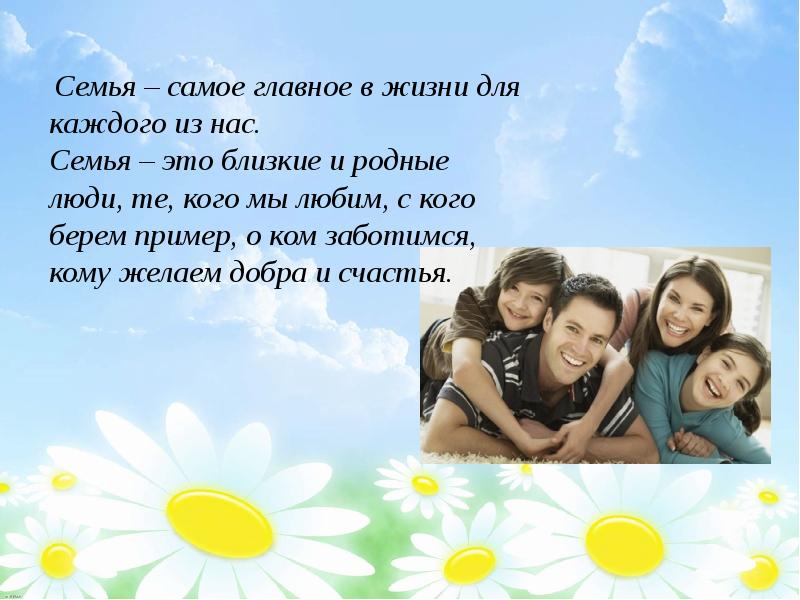 Семья – это близкие и родные люди
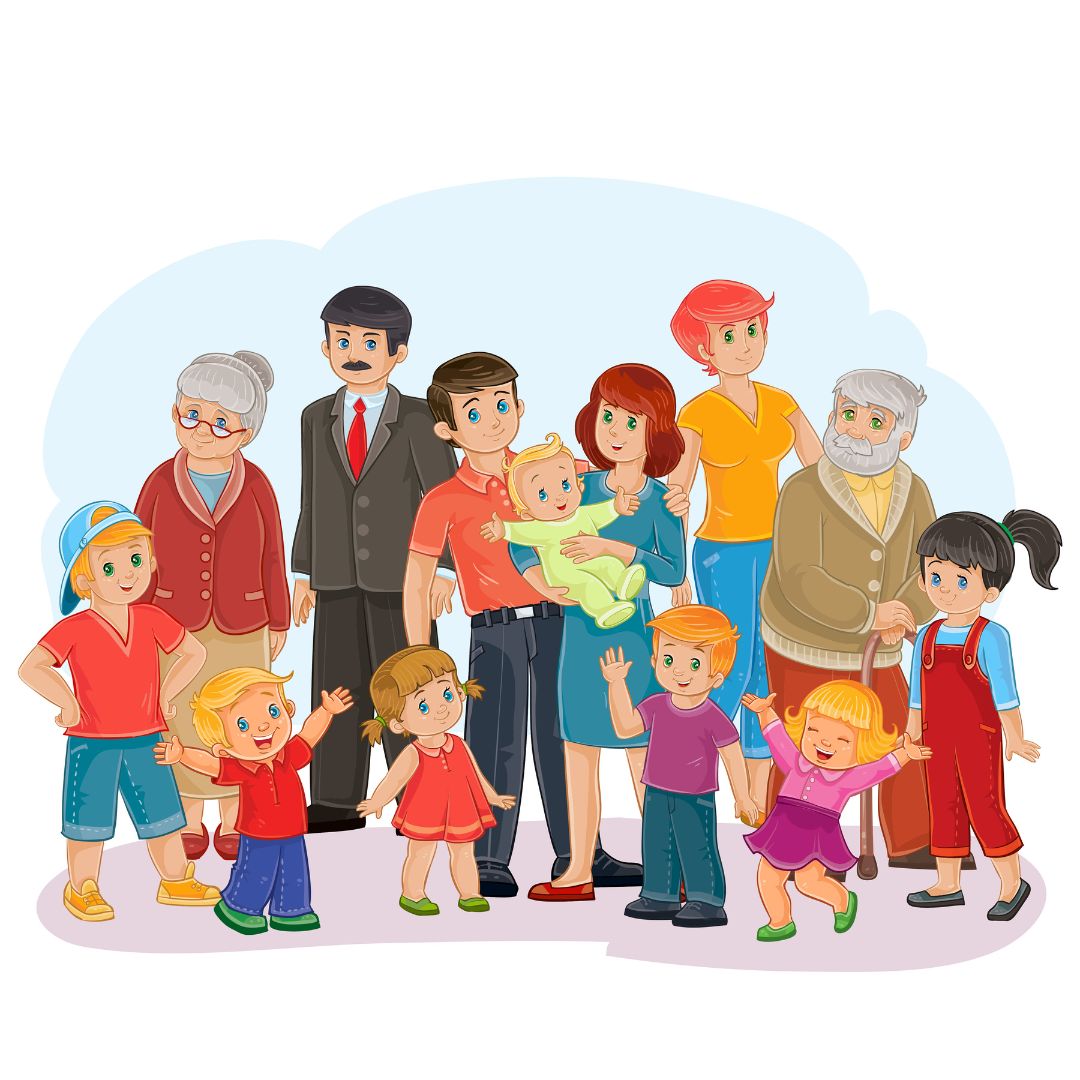 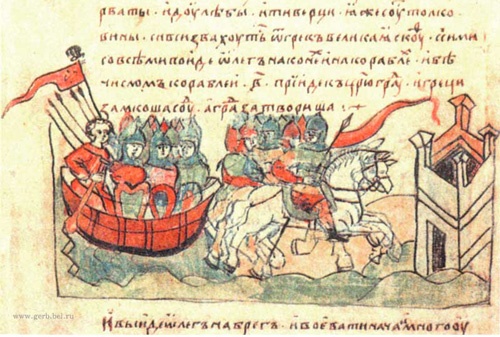 Летопись
"Повесть временных лет" – первое десятилетие XII века (1113 год)  – монах Нестор Киево-Печерского монастыря.
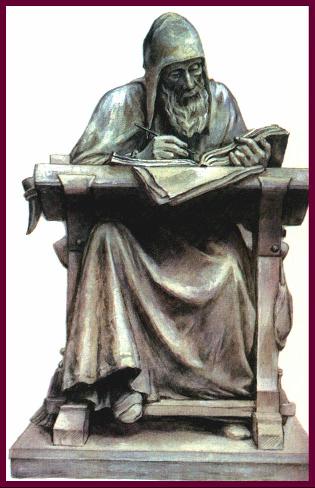 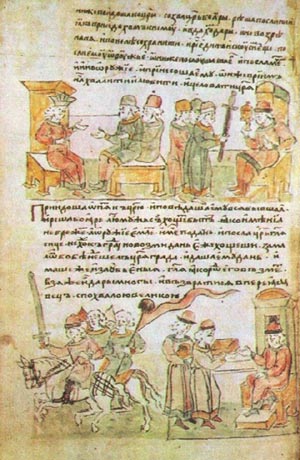 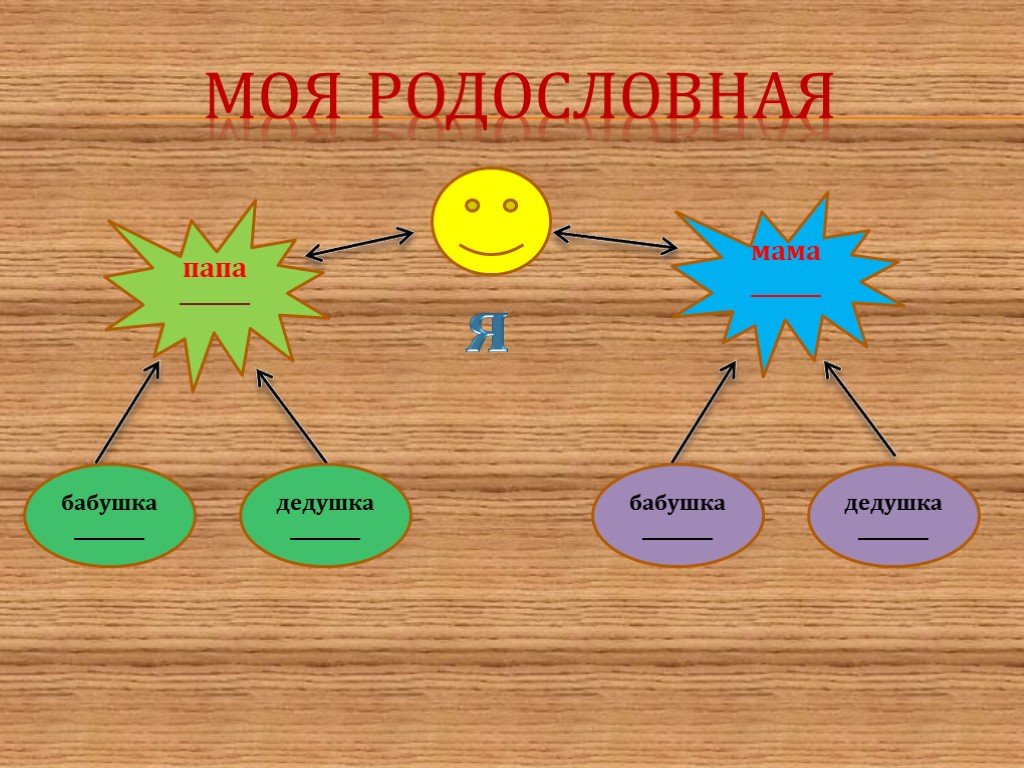 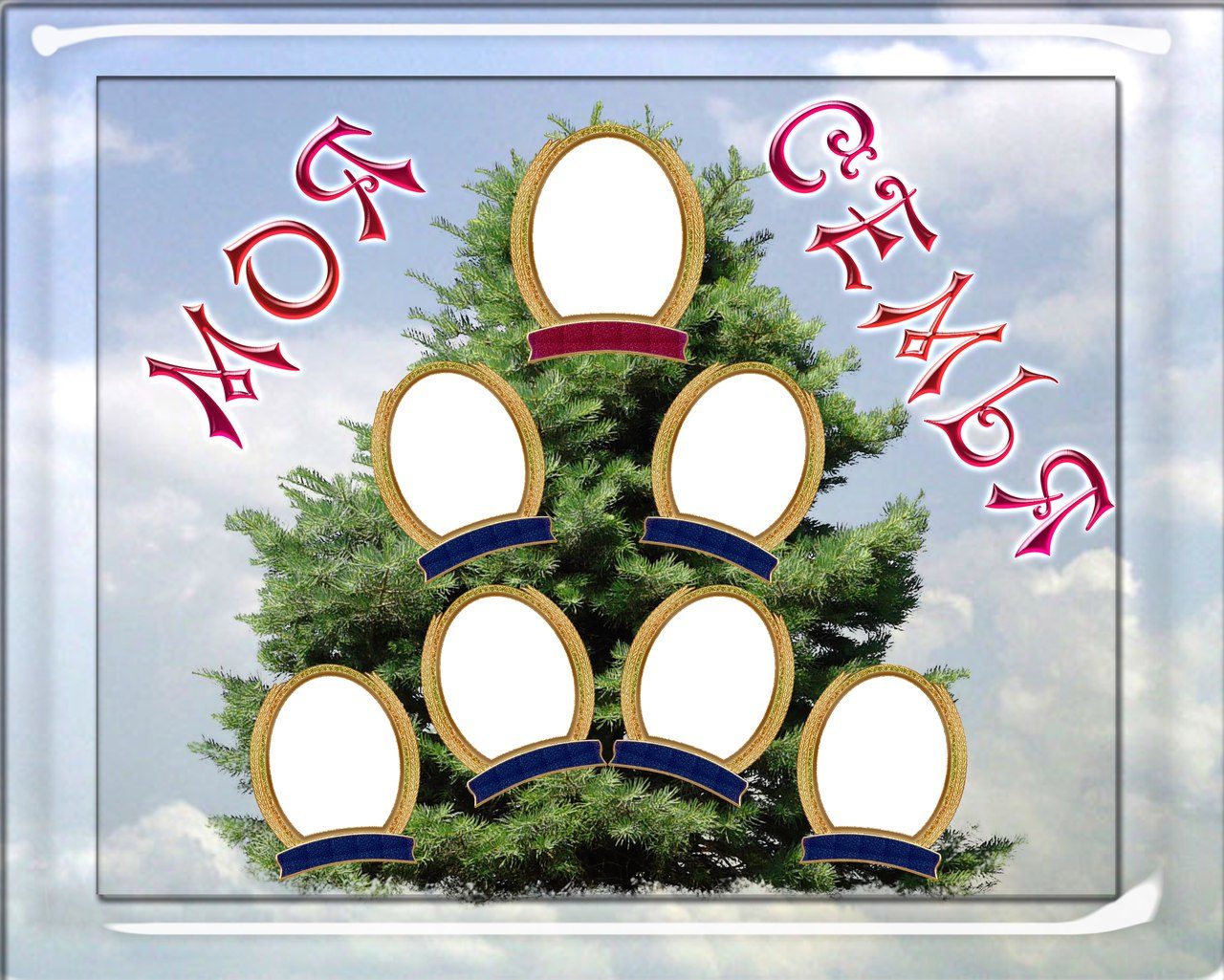